الورثة من الإناث
درس بعنوان
لِّلرِّجَالِ نَصِيبٌ مِّمَّا تَرَكَ الْوَالِدَانِ وَالْأَقْرَبُونَ وَلِلنِّسَاءِ نَصِيبٌ مِّمَّا تَرَكَ الْوَالِدَانِ وَالْأَقْرَبُونَ مِمَّا قَلَّ مِنْهُ أَوْ كَثُرَ ۚ نَصِيبًا مَّفْرُوضًا (7)
الجهة الأولى : الزوجية ولها حالتان :
1 – ترث الربع إن لم يكن للزوج فرع وارث , ذكر أو أنثى.
2 – ترث الثمن إن كان للزوج فرع وارث .قال تعالى :
وَلَهُنَّ الرُّبُعُ مِمَّا تَرَكْتُمْ إِن لَّمْ يَكُن لَّكُمْ وَلَدٌ ۚ فَإِن كَانَ لَكُمْ وَلَدٌ فَلَهُنَّ الثُّمُنُ مِمَّا تَرَكْتُم ۚ مِّن بَعْدِ وَصِيَّةٍ تُوصُونَ بِهَا أَوْ دَيْنٍ ۗ
الجهة الثانية : الأصول
أ ) الأم ولها ثلاث حالات:
1 – ترث الثلث عند عدم الفرع الوارث , وعدم اثنين من الأخوة أو الأخوات فما فوق.
2 – ترث السدس إذا كان للميت فرع وارث , أو كان له عدد من الأخوة أو الأخوات فما فوق.
3 – ترث ثلث الباقي في مسألتين عرفتا بالمسألتين العمريتين , وذلك في حالة وجود أحد الزوجين مع الأم والأب.
للزوجة الربع  ؛ لعدم الفرع , وللأم ثلث الباقي بعد ميراث الزوجة , وللأب ما بقي تعصيبا.
- زوجة , وأم , وأب :
: للزوج النصف ؛ لعدم الفرع الوارث , وللأم ثلث الباقي بعد ميراث الزوج , وللأب ما بقي تعصيبا .                                       نشاط(1)
- زوج , وأم , وأب
وَلِأَبَوَيْهِ لِكُلِّ وَاحِدٍ مِّنْهُمَا السُّدُسُ مِمَّا تَرَكَ إِن كَانَ لَهُ وَلَدٌ ۚ فَإِن لَّمْ يَكُن لَّهُ وَلَدٌ وَوَرِثَهُ أَبَوَاهُ فَلِأُمِّهِ الثُّلُثُ ۚ فَإِن كَانَ لَهُ إِخْوَةٌ فَلِأُمِّهِ السُّدُسُ ۚ مِن بَعْدِ وَصِيَّةٍ يُوصِي بِهَا أَوْ دَيْنٍ ۗ
ب ) الجدة أو الجدات ثلاث حالات
1 - ترث السدس , سواء أكانت من قبل الأم أو من قبل الأب.
2 – تشترك الجدات في السدس بالسوية إن كن من درجة واحدة.
3 – لا شيء لها مع وجود الأم , سواء كانت من قبل الأب أو من قبل الأم.
نشاط (2)
الجهة الثالثة : الفروع
البنت : لها ثلاث حالات :
1 – ترث النصف ؛ عند الانفراد , وعدم الأخ العاصب.
2 – ترث البنتان فأكثر الثلثين عند عدم العاصب.
3 – ترث البنت فأكثر بالتعصيب إذا كان معها أخ لها أو أكثر.قال تعالى :
فَإِن كُنَّ نِسَاءً فَوْقَ اثْنَتَيْنِ فَلَهُنَّ ثُلُثَا مَا تَرَكَ ۖ وَإِن كَانَتْ وَاحِدَةً فَلَهَا النِّصْفُ ۚ
بنت الابن
وهي كل انثى من بنات ابن الميت وإن نزلن , شريطة أن لا يكون بينها وبين الميت أنثى , ولها حالات في الميراث تتفق فيها مع البنت وحلات تختلف فيها عنها:
أولا : حالات الاتفاق :
نشاط(3)
النصف عند الانفراد , وعدم الفرع الأقرب (البنت) وعدم العاصب.
النصف عند الانفراد , وعدم العاصب.
الثلثان عند التعدد , وعدم الفرع الأقرب , وعدم العاصب.
الثلثان عند التعدد , وعدم العاصب.
تكون عاصبة بأخيها , أو ابن عمها من درجتها أو في درجة أبعد منه.
تكون عاصبة بأخيها.
حالات الاختلاف
1 – ترث بنت الابن فأكثر السدس ؛ مع البنت الواحدة , أو بنت الابن الأقرب منها , وعدم الابن , وعدم العاصب.
2 – ترث ما بقي تعصيبا مع البنت أو البنات , وبنت الابن الأقرب منها , مع العاصب وعدم الابن أو ابن الابن الاقرب للميت .
3 – لا ترث شيئا مع البنات أو بنات الابن الأقرب منها إن لم يكن معها عاصب , ومع الابن أو ابن الابن الأقرب منها ولو كان مها عاصب.
الجهة الرابعة : الحواشي
أ ) الأخت الشقيقة : ترث بالفرض والتعصيب.
أولا : إرثها بالفرض :
1 – ترث النصف عند الانفراد , وعدم الفرع الوارث , وعدم العاصب , وعدم الآصل الذكر الوارث.
2 – ترث الأخوات الشقيقات الثلثين إن كن اثنتين فأكثر , وعدم الفرع الوارث وعدم العاصب , وعدم الأصل الذكر الوارث.
ثانيا : إرثها بالتعصيب
1 – مع البنت أو بنت الابن , منفردة أو متعددة .
2 – مع العاصب , وهو الأخ , للذكر مثل حظ الأنثيين.
الدليل على ميراث الشقيقة قوله تعالى :  يَسْتَفْتُونَكَ قُلِ اللَّهُ يُفْتِيكُمْ فِي الْكَلَالَةِ ۚ إِنِ امْرُؤٌ هَلَكَ لَيْسَ لَهُ وَلَدٌ وَلَهُ أُخْتٌ فَلَهَا نِصْفُ مَا تَرَكَ ۚ وَهُوَ يَرِثُهَا إِن لَّمْ يَكُن لَّهَا وَلَدٌ ۚ فَإِن كَانَتَا اثْنَتَيْنِ فَلَهُمَا الثُّلُثَانِ مِمَّا تَرَكَ ۚ وَإِن كَانُوا إِخْوَةً رِّجَالًا وَنِسَاءً فَلِلذَّكَرِ مِثْلُ حَظِّ الْأُنثَيَيْنِ ۗ
الأخت لأب
تحل مع الشقيقة مع عدمها ؛ وتختلف عنها في الصور الآتية :
1 – ترث السدس تكملة للثلثين مع الشقيقة.
2 – ترث بالتعصيب مع البنت , ومع أخيها ( أخ لأب )
3 – لا ترث شيئا مع الشقيق , ومع الشقيقتين فأكثر.
تعلم
تكون الأخت الشقيقة والأخت لأب عصبة مع البنت ؛ فترثان تعصيبا معها , فينتقل ميراثها من الفرض إلى التعصيب.
الأخت لأم
وهي كأخيها تماما , مع ملاحظة أن الأخوة لأم لا يفضل ذكرهم على أنثاهم , كما أن ذكرهم لا يعصب أنثاهم , فيرثون بالسوية.
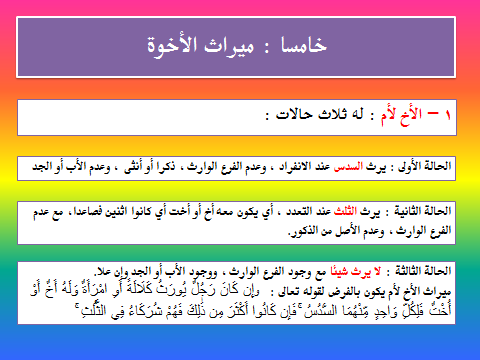 المناقشة
س: اختر الإجابة الصحيحة من بين البدائل :
1- ترك أما , وزوجة , وشقيقتين ؛ ميراث الأم في المسألة :
الثلث.       ب- الثلث الباقي.          ج- السدس.
(  ج  ) السدس.
2- توفيت عن جدة , وبنت , وبنت ابن ؛ ميراث بنت الابن :
النصف.         ب- السدس.     ج- لا ترث شيئا.
(  ب  ) السدس.
3- توفي عن زوجة , وبنت , وشقيقتين , وأخت لأب ؛ حالة ميراث الأخت لأب :
لا ترث شيئا.         ب- ترث النصف.        ج- ترث السدس.
(  أ  ) لا ترث شيئا.
س: حدد نصيب كل وارث , مع التعليل لكل حالة :
1- توفي عن : زوجة , وبنت , وبنت ابن.
2- توفيت عن : جدة , وأم , وأخت شقيقة , وأخت لأب , وأخت لأم.
تعلم
ترث الزوجة الواحدة أحد السهمين الربع أو الثمن , وتشارك فيهما سائر الزوجات عند التعدد.
تكون الأخت الشقيقة والأخت لأب عصبة مع البنت ؛ فترثان تعصيبا معها , فينتقل ميراثها من الفرض إلى التعصيب.
الأنشطة
1- ترك زوجة وأما وجدا , تركت زوجا وأما وجدا  : قارن بين ميراث الأم في هاتين المسألتين مع ميراثها في المسألتين العمريتين , ثم علل سبب الاختلاف.
الفارق في المسألتين العمريتين المشار إليهما في النشاط أن الأم في المسألتين العمريتين ترث ثلث الباقي , في حين أنها مع الجد ترث الثلث من كامل التركة .
2 – استنتج السبب الذي يجعل الأم تمنع الجدة من الميراث , في حين لا يمنع الأب أمه منه.
- تمنع الأم الجدة من الميراث لأنها تدلي بها , أي أن كل واحدة منهما , الأم والجدة , ترثان بسبب الأمومة , وما كان أقرب في الجهة يمنع الأبعد من الميراث.
- أما الأب فلا يحجب الأم لاختلاف الجهة , فالأم ترث  بجهة الأمومة , والأب يرث بجهة الأبوة , وهما جهتان مختلفتان.
3 – لخص الحالات التي تتفق فيها بنت الابن مع البنت في ميراثها , وما شروط ذلك؟
الإجابة